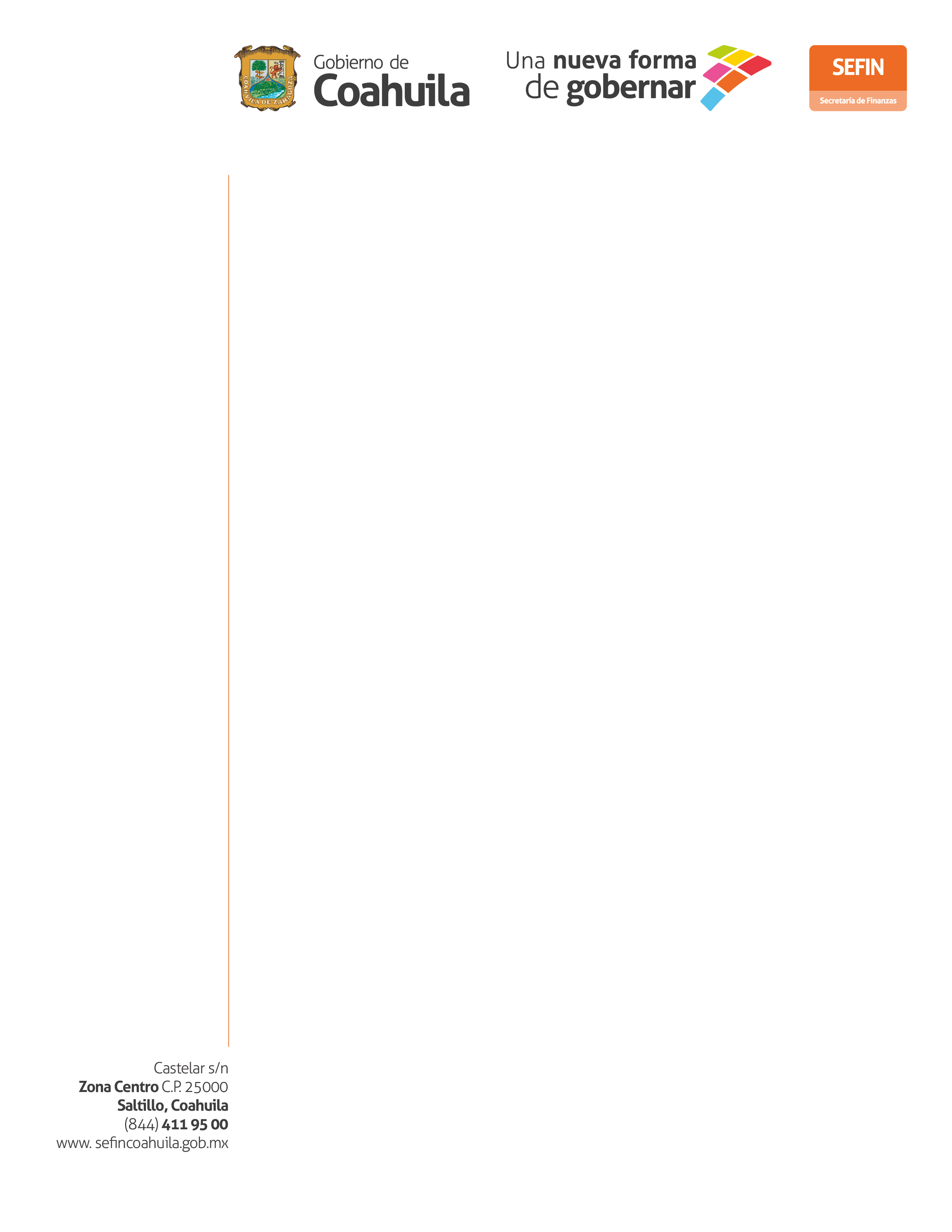 Acciones Relevantes
En el período de Enero a Marzo de 2014 se realizaron a través del Sistema Integral de Adquisiciones (SINTAD) diversos procesos de compra, como son:  27 Licitación Pública Nacional, 03 Concurso por Invitación de por lo menos a tres proveedores y 70 procesos de Adjudicación Directa, con tres cotizaciones como mínimo.

Esto ha permitido satisfacer de conformidad los requerimientos de nuestros usuarios en calidad, servicio y costo; apegados al Presupuesto de Egresos 2014, al Programa de Austeridad y Ahorro, así como el Programa Anual de Adquisiciones y Abasto. De éste modo se garantiza mayor transparencia en el ejercicio de los recursos estatales.
Subsecretaria de Administración
Dirección General de Adquisiciones